資料４
万博記念公園　日本庭園
大阪府日本万国博覧会記念公園事務所　緑地課
日本庭園の概要
政府出展
面　積　：　26ha（最大幅　東西1300m、南北200m）
地　形　：　西に高く、東に低い（最高標高60m）
園　路　：　全長　約５ｋｍ
流　れ　：　全長　約１ｋｍ
植栽樹木：123種　11万7千本
石　材　：　約7600t　自然石（岐阜、高知、徳島、鳥取、三重）
Ｓ43. ２月　粗造成開始
Ｓ43. 4月　基本設計完成（田治六郎氏）
Ｓ45. 3月　開園
特　色
政府出展のパビリオン
混雑が予想された博覧会会場で、静かに安らげる空間を提供
日本が誇りうる造園技術の展示
現代の代表的な庭園として、計画当初から永久に残すことを決定

「流れ」を主題として構成
博覧会のテーマ「人類の進歩と調和」を具体化するために、「流れ」に人類の進歩と時の流れを象徴させ、全体として調和のとれた作品とする。

流れに沿って、日本庭園がたどってきた時代の特徴的手法を取り入れる。
日本庭園の構成
日本庭園の地区割り
各地区の構想（上代地区）
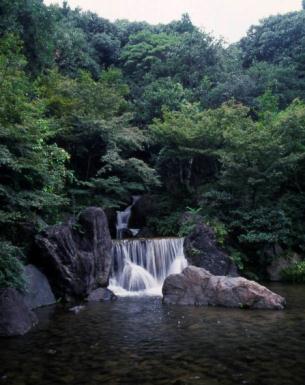 滝
迎賓館の建物と泉を併せて『寝殿造り』の上代風様式を形成

モミ、イヌマキ、スギ等の針葉樹を　　　　　密植して、人の手の入っていない深山の景観を表現

泉や滝は日本庭園の源流を象徴
泉
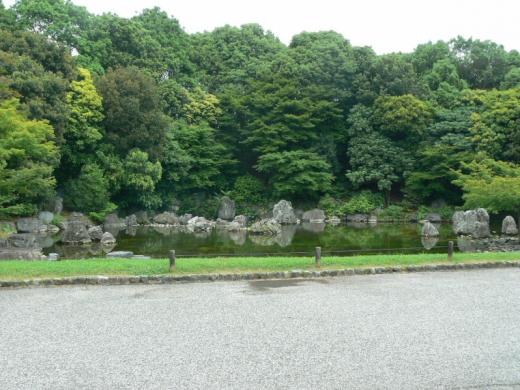 各地区の構想（中世地区）
流れに沿いながら、禅と茶と自然との結びつきを主題とした鎌倉・室町の庭を配置。
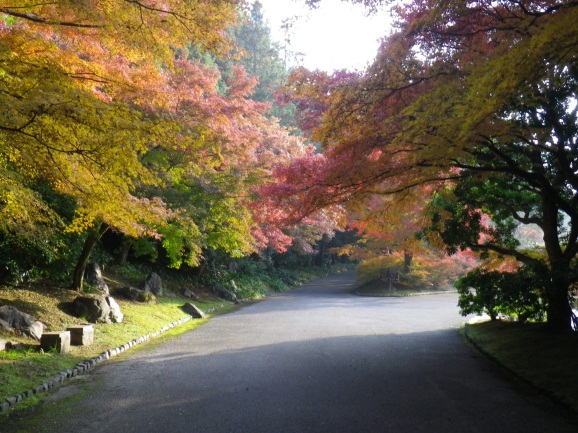 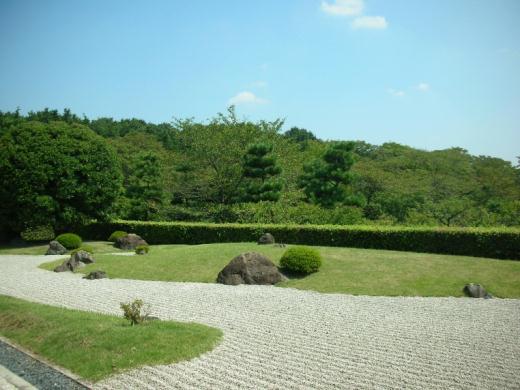 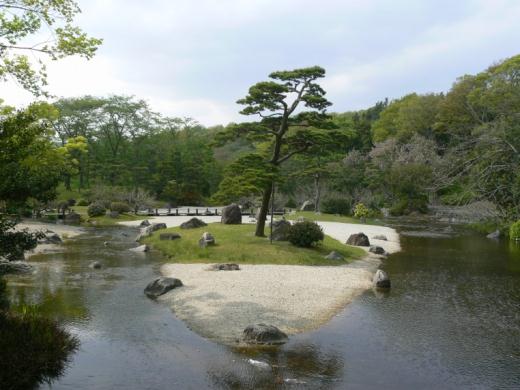 紅葉谷
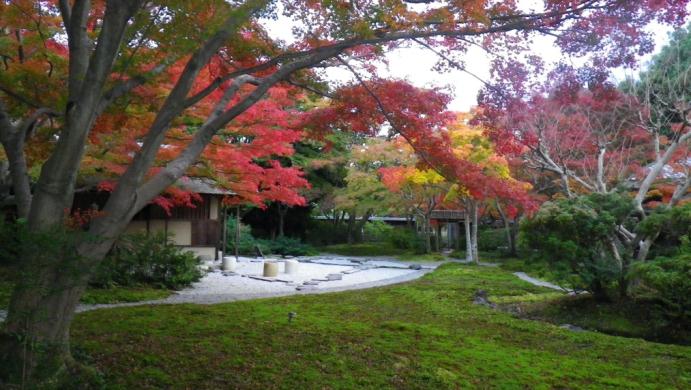 洲浜
　（枯山水）
千里庵
　（茶室・枯山水）
汎庵・万里庵
　（茶室・茶庭）
各地区の構想（近世地区）
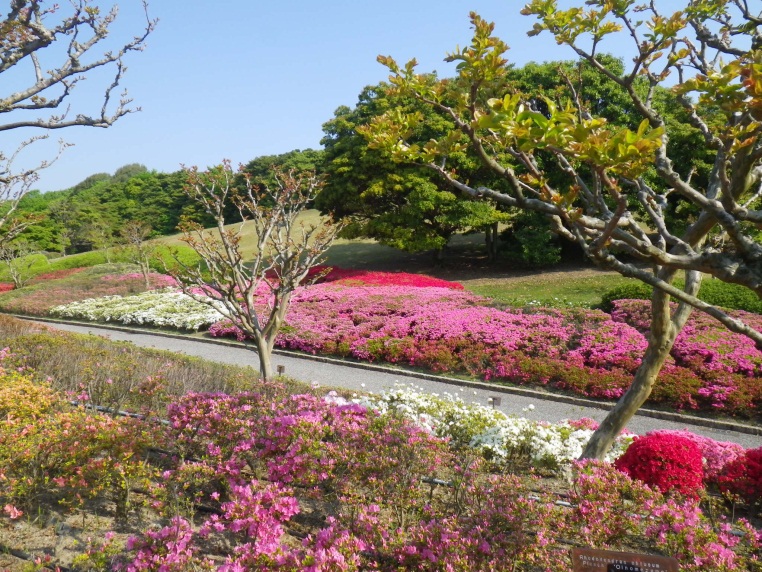 江戸時代初期の池泉回遊式庭園。
広大な心字池を中心に雄大な眺めを形成。
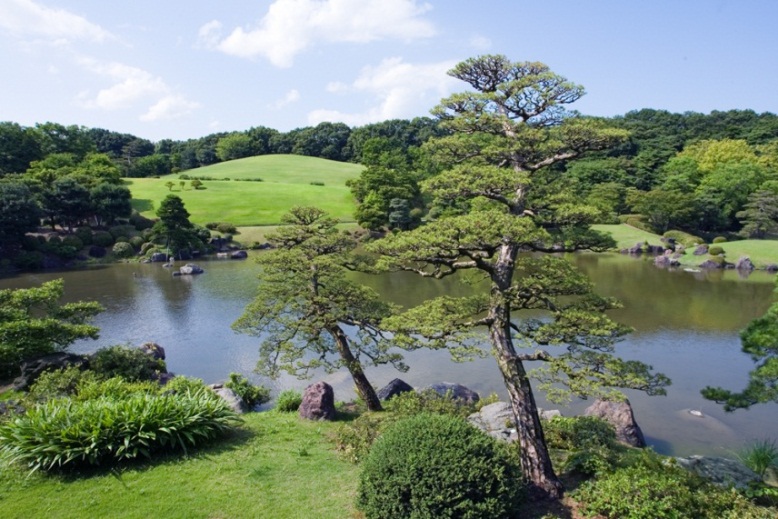 つつじが丘
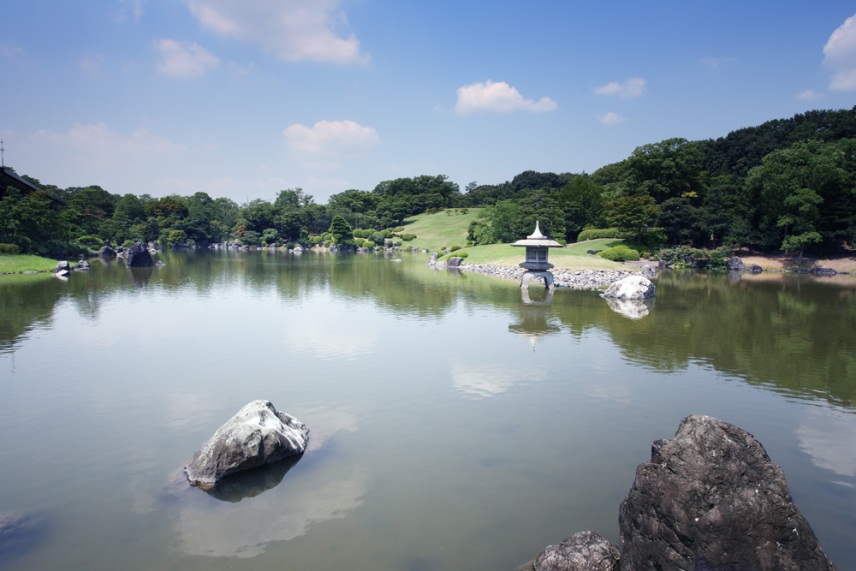 心字池
各地区の構想（現代地区）
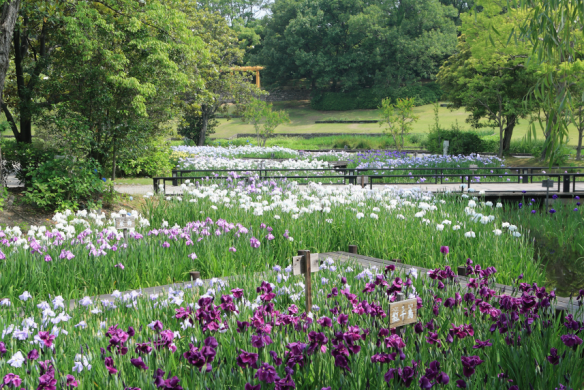 これからの日本庭園の有り様を模索しつつ作庭。
　全体的に未来を象徴する明るく立体的なデザイン。
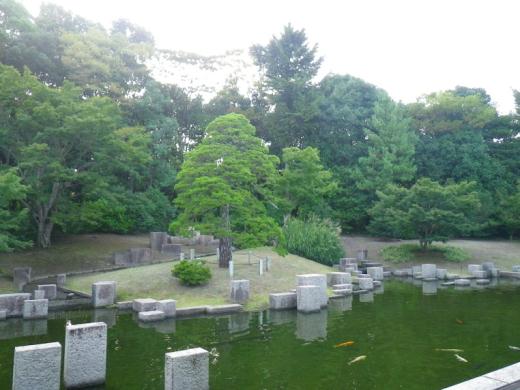 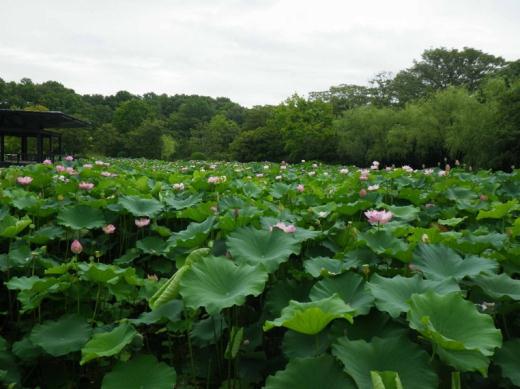 花しょうぶ田
鯉池：加工した切石による石組みなど新しい試み。
ハス池
日本庭園の入場者数の推移
日本庭園の課題
大径化・繁茂する樹木の適切な密度管理
高い剪定技能をもった職人の確保
管理方針（思想）の一貫性
入場者数の増加
課題への対応
Ｓ60～Ｈ8　日本庭園景観修復検討会議（全6回）
　　　　　　　　　　⇒景観修復の指針を策定
　　　　　　　　　　　　強剪定や間引きによる景観整理　　　　　　
Ｈ9～13　  日本庭園修景管理調査報告書
Ｈ16～19　 修景管理指導
Ｈ19　　　 　日本庭園修景植栽管理基準作成
Ｈ19～25　 日本庭園景観管理アドバイザー会議
Ｈ25　　　 　日本庭園修景植栽管理マニュアル作成
Ｈ26～３0 　修景植栽管理年次計画
主要景観ポイントを決めての重点的管理
【主要景観16 景　58 視点場】
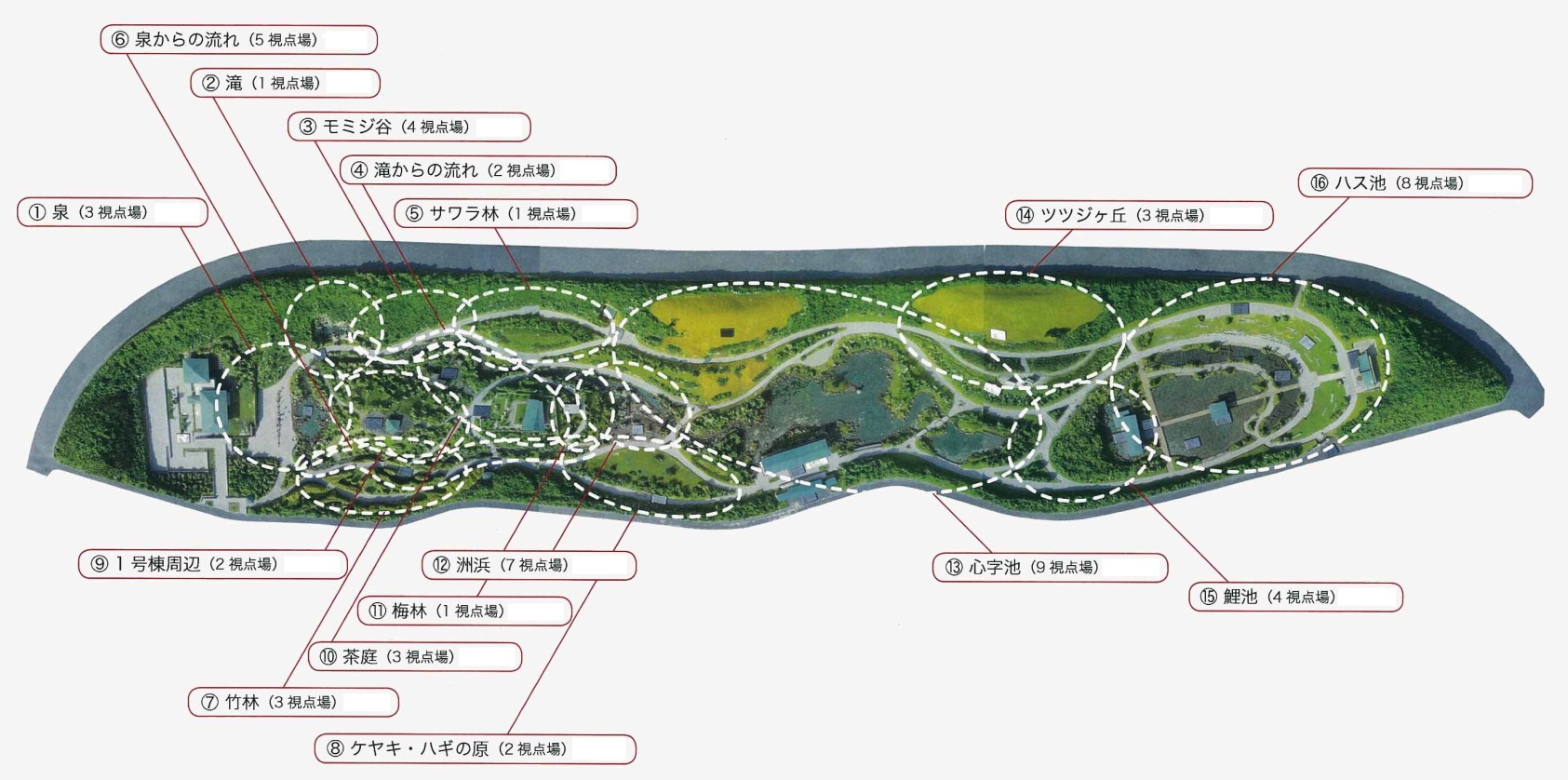 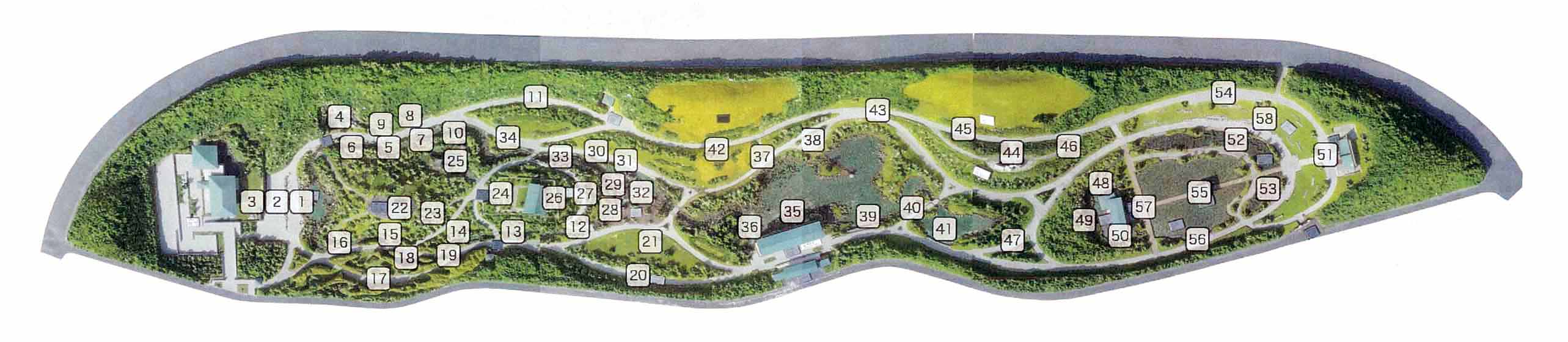 今後の課題
適切な景観管理
　　・景観整理の継続
　　  ・高い管理技術をもつ業者の選定
入場者数の増加、観光対象施設としてＰＲ
　   ・日本の庭園技術の紹介
     ・『景観ポイント』の分かりやすい表示・解説
建築物の活用
　　・より日本を体験できる茶室、レストラン、休憩所
　　　・環境との調和